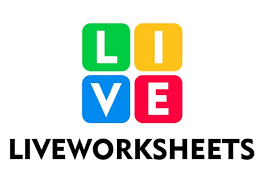 https://www.liveworksheets.com/pu2397882kk